Activity Basedon Tessellation
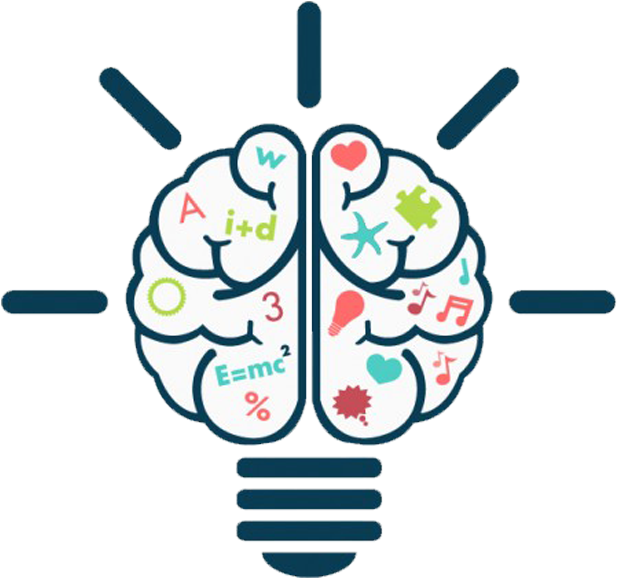 Done By
Students of SBOA School & Jr. College
M. Sai Kavin
Vijay Vignesh
S.R. Raahul
Anne
Mrs. Sayeedha
Mrs. Bina Jonathan
Aim
Tessellation is not just beauty for the eyes.It has many interesting mathematicalproperties as well. For example, one questionthat can be asked is, how can we efficientlycalculate area using tessellation. we students of SBOA School & Jr. College are presenting an activity to answer this question.
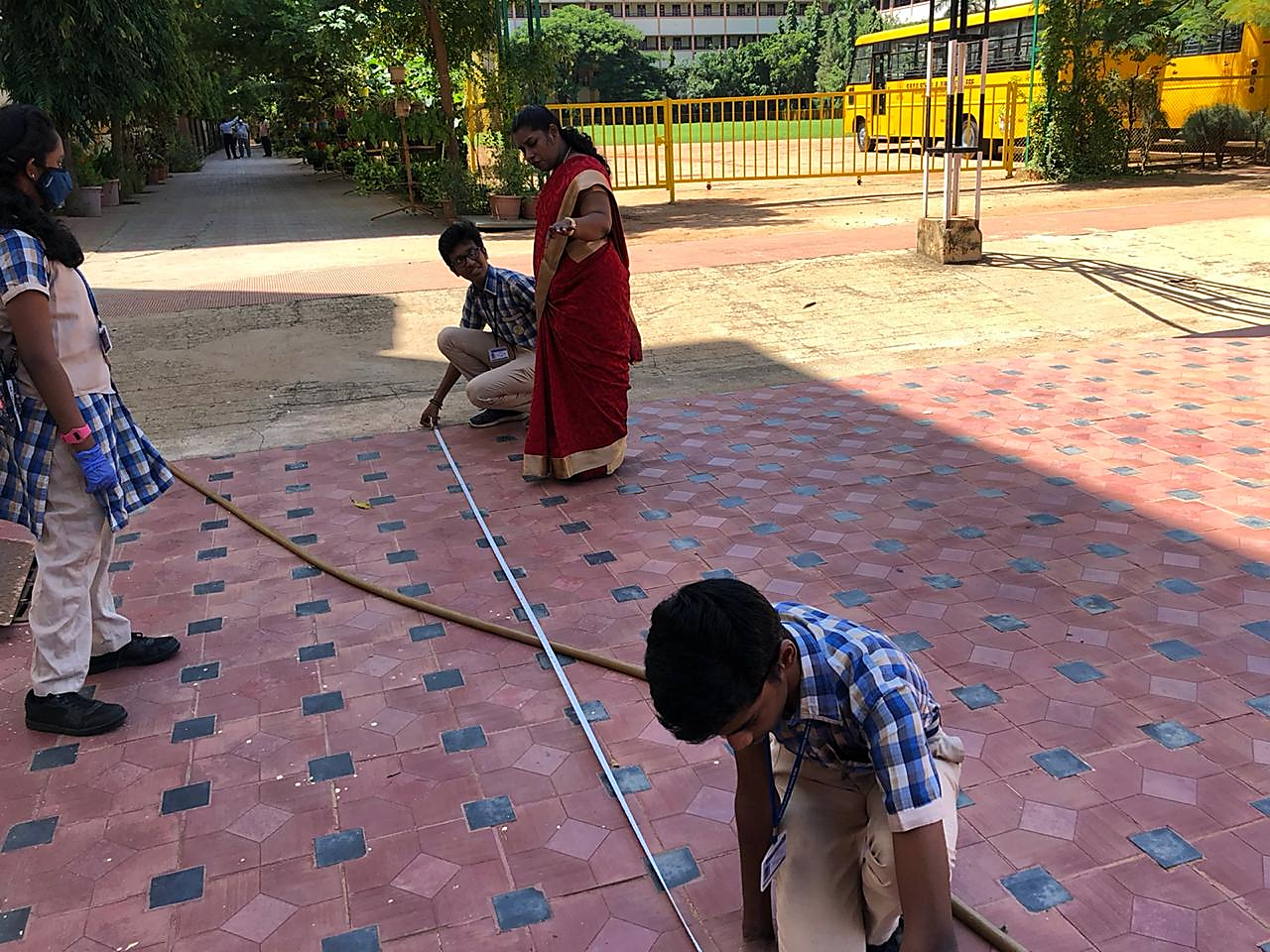 Work in Progress
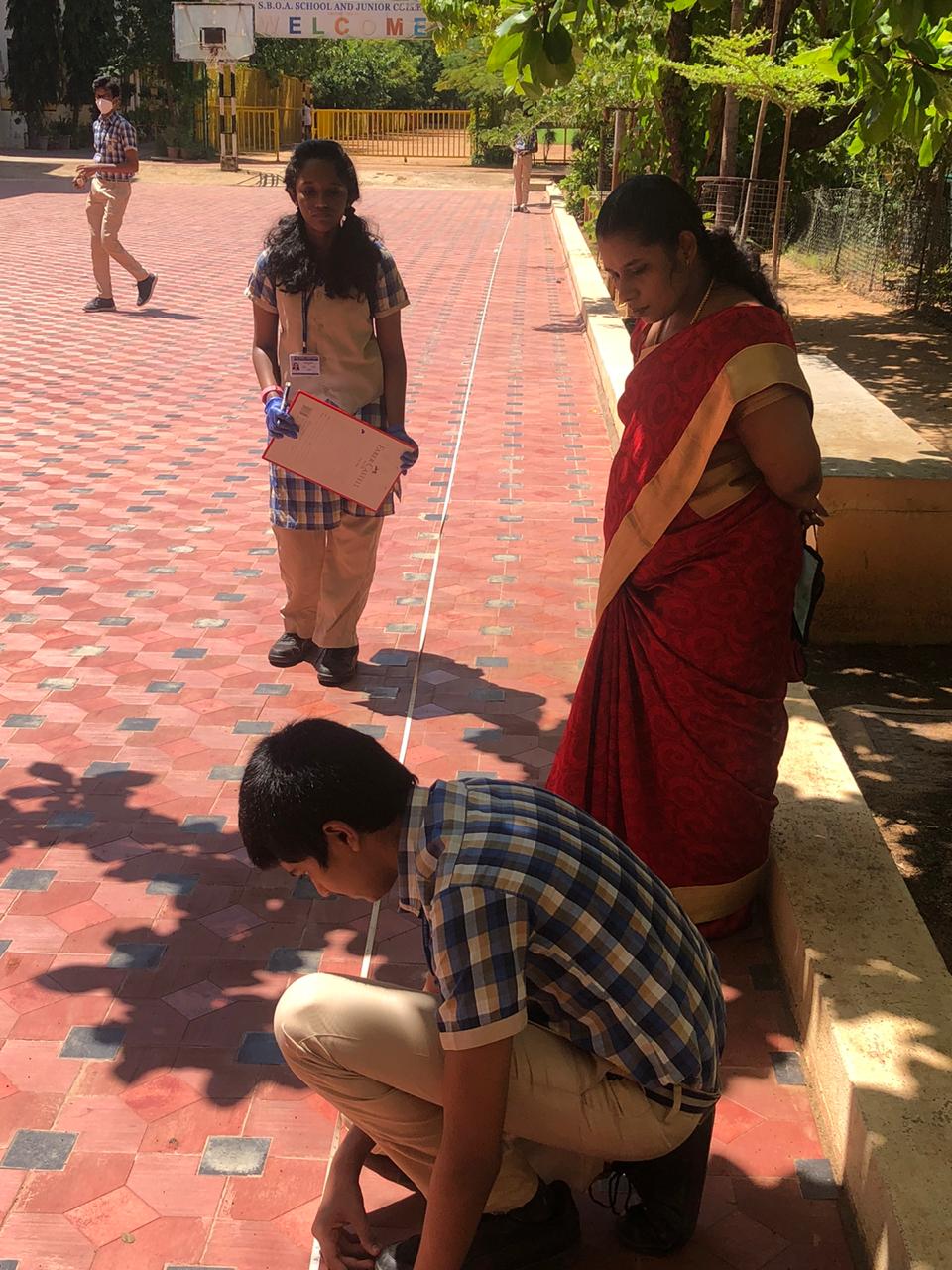 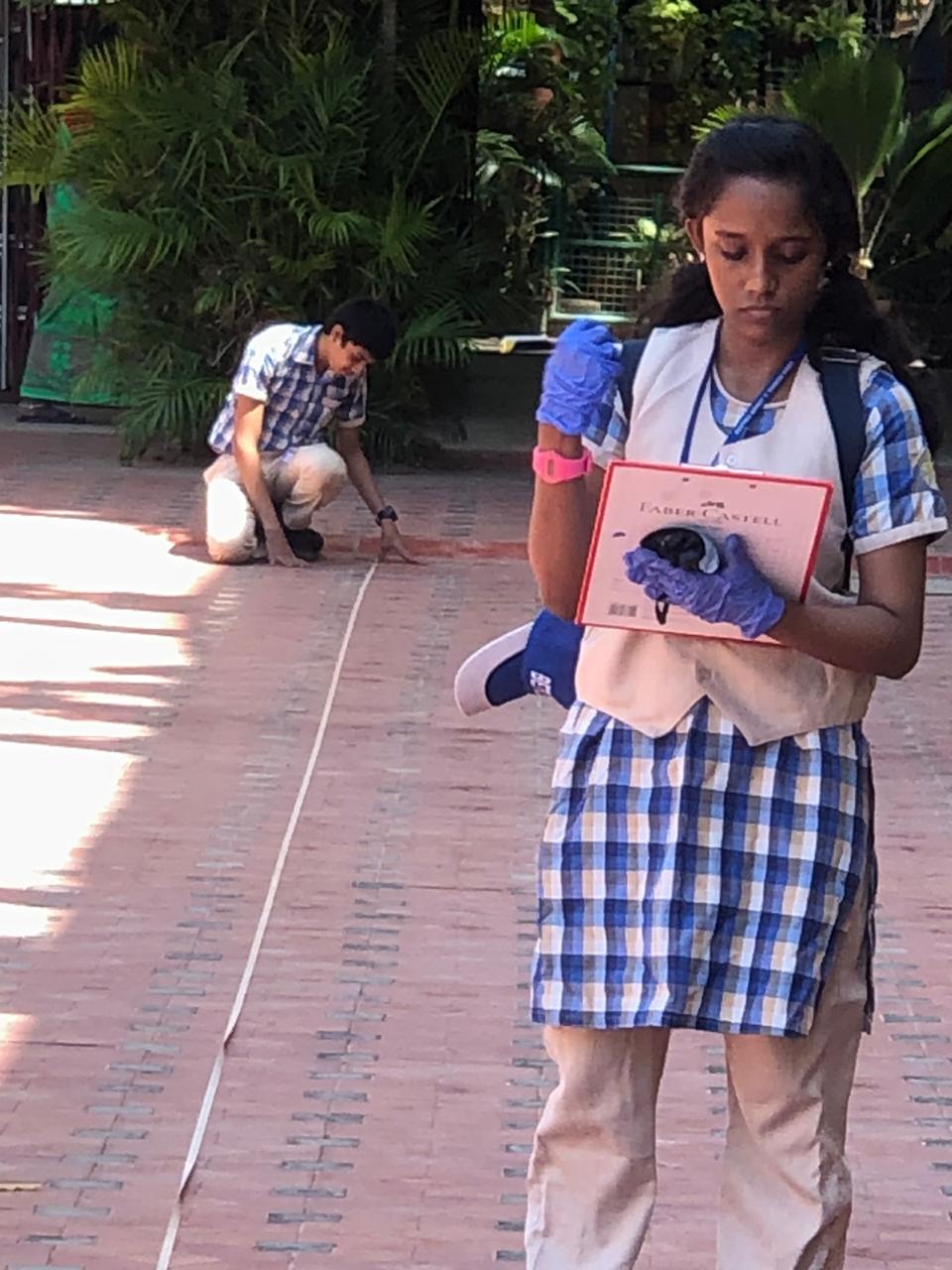 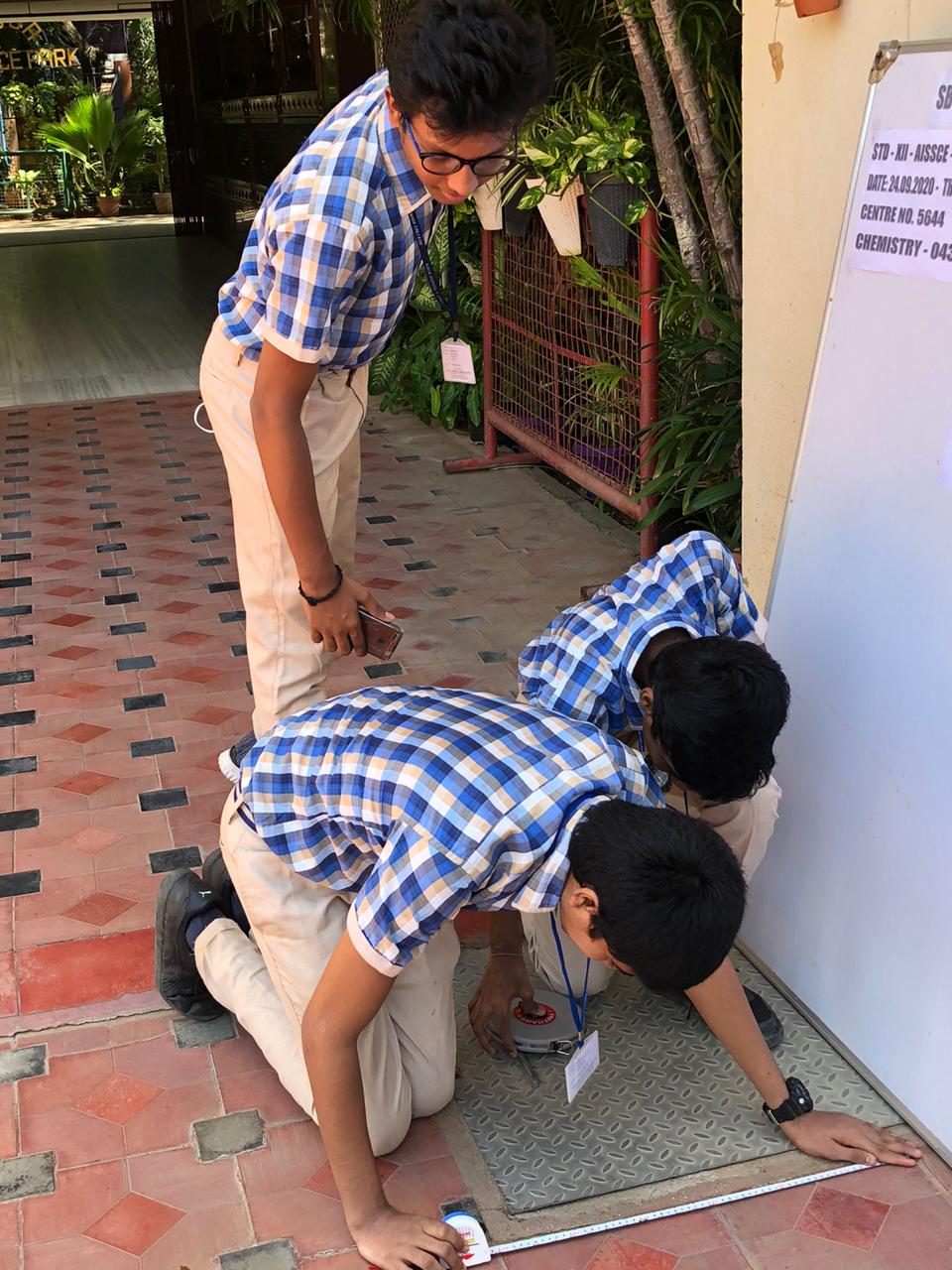 Work in Progress
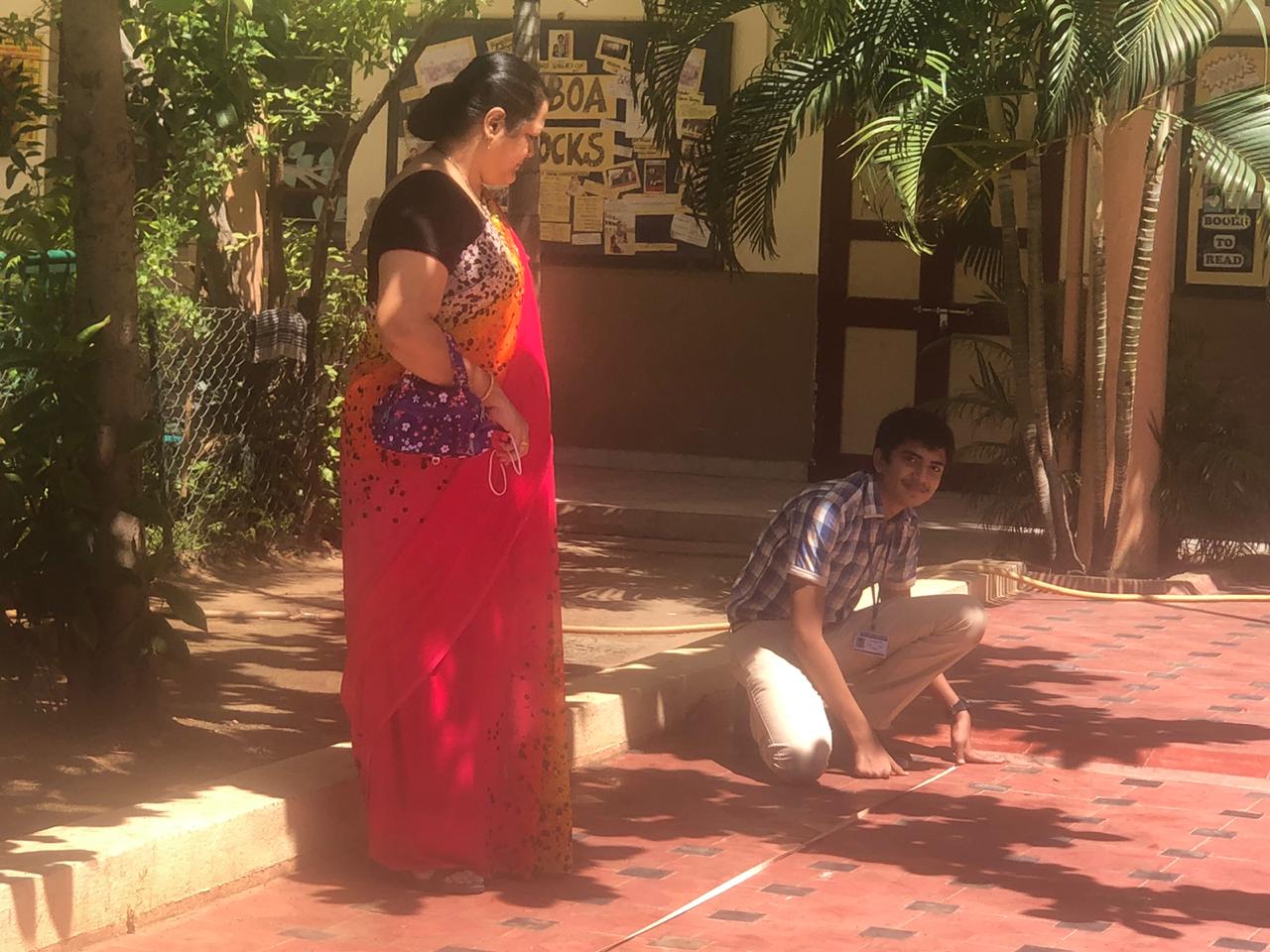 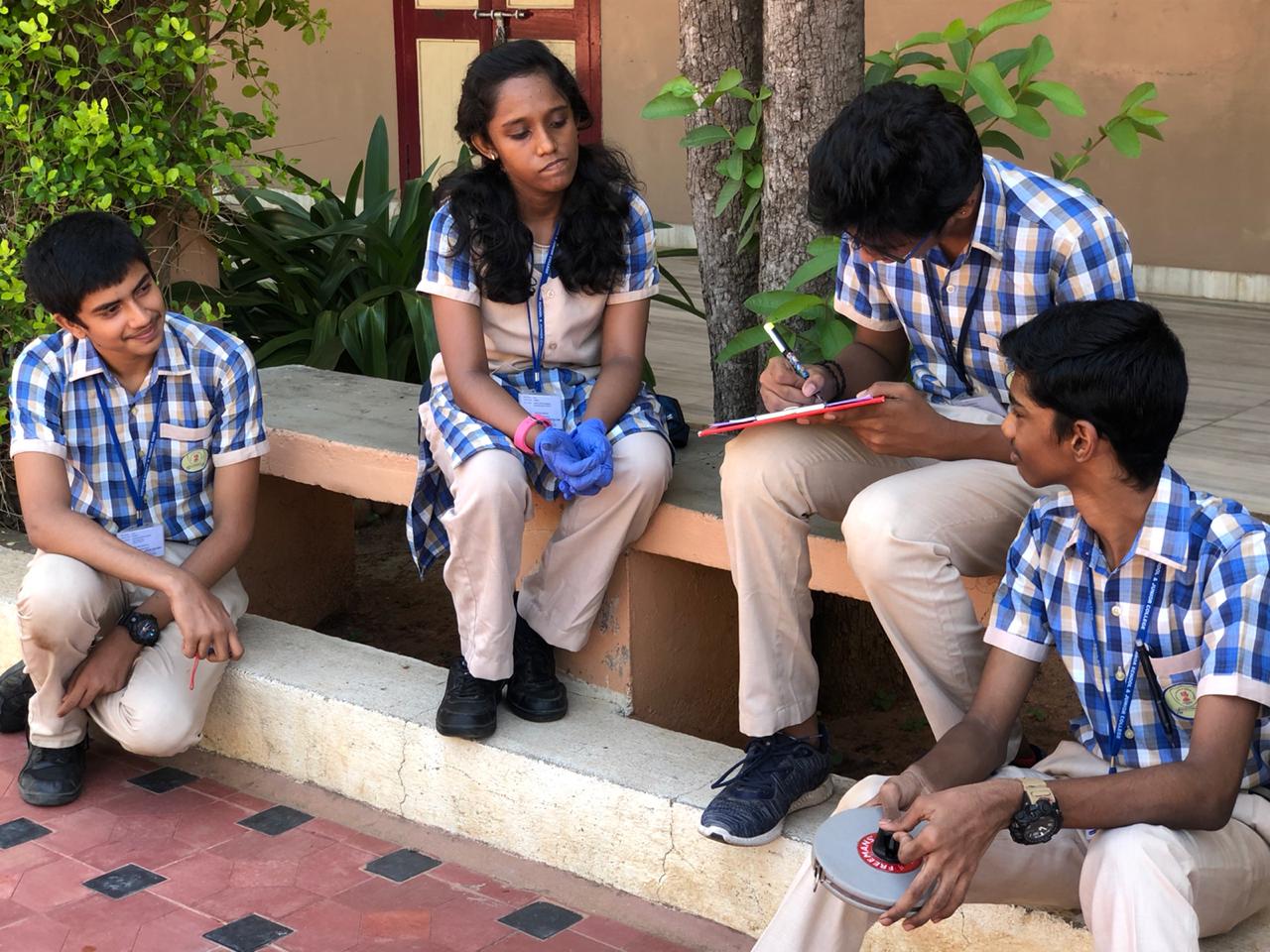 Calculating the area and finding out the no. of tiles used in our school’s assembly ground. This activity uses the tiling type of tessellation
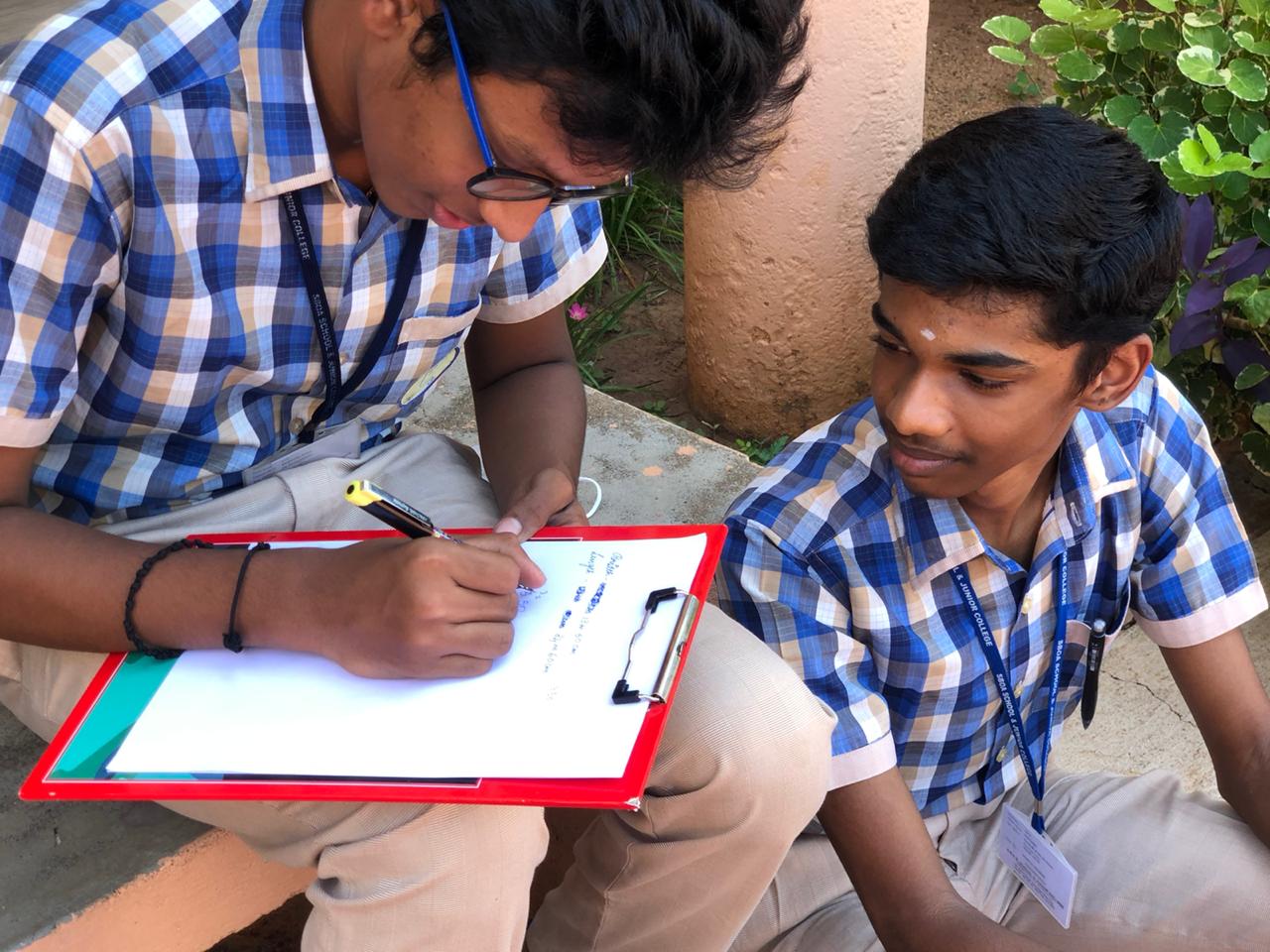 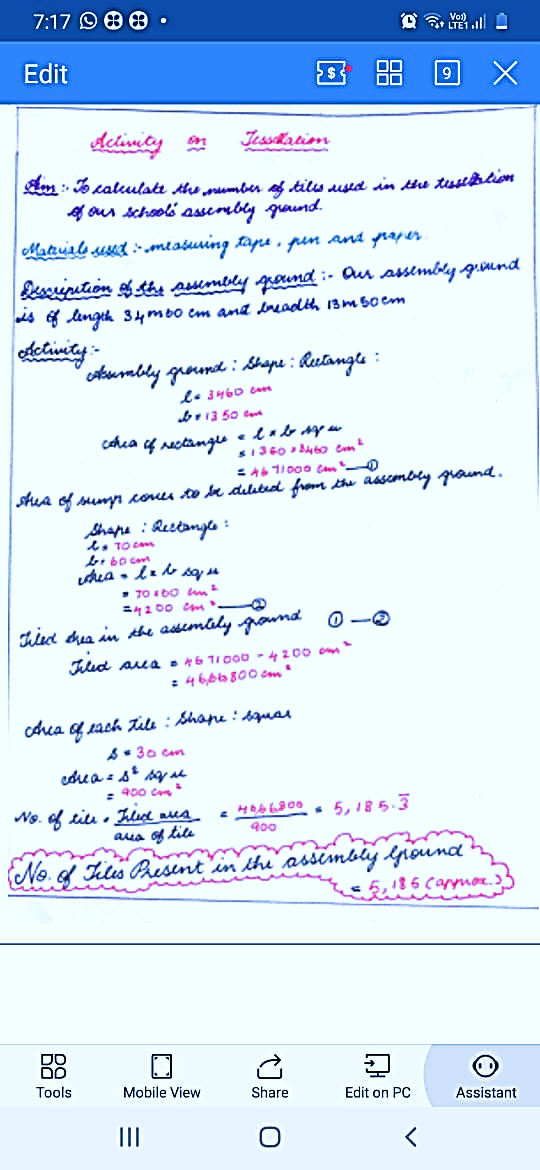 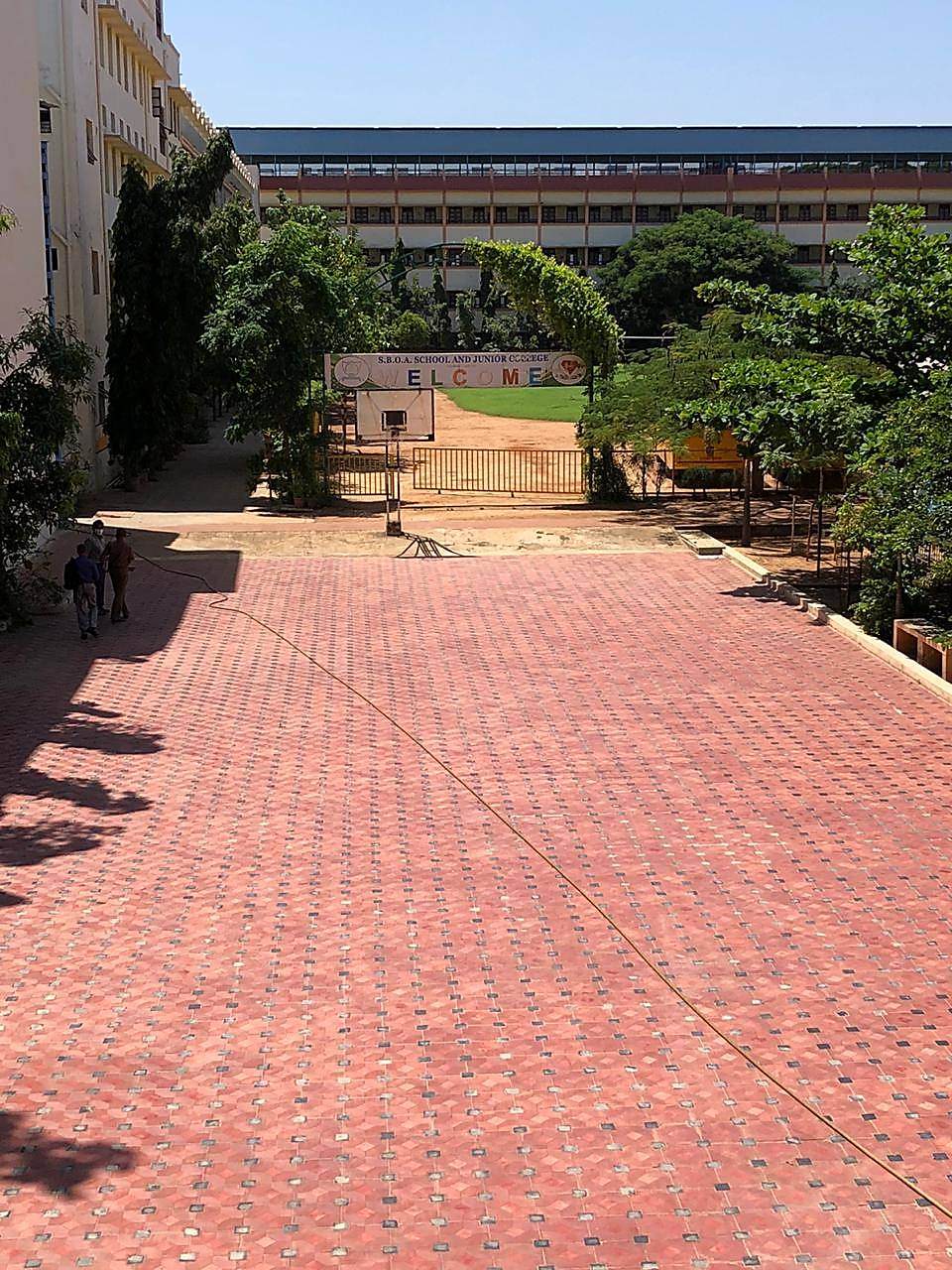 Result
Tessellation On International Scale
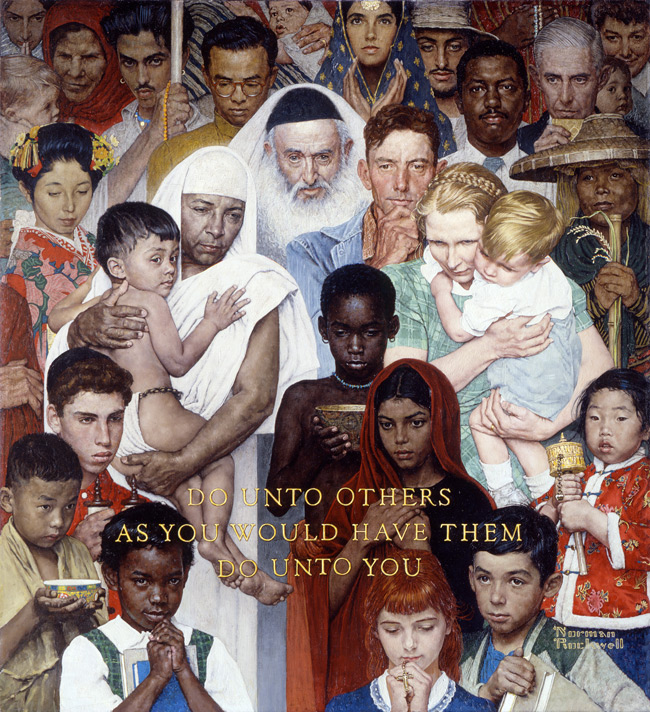 “
Do unto others as you would have them do unto you
“
Le Louvre
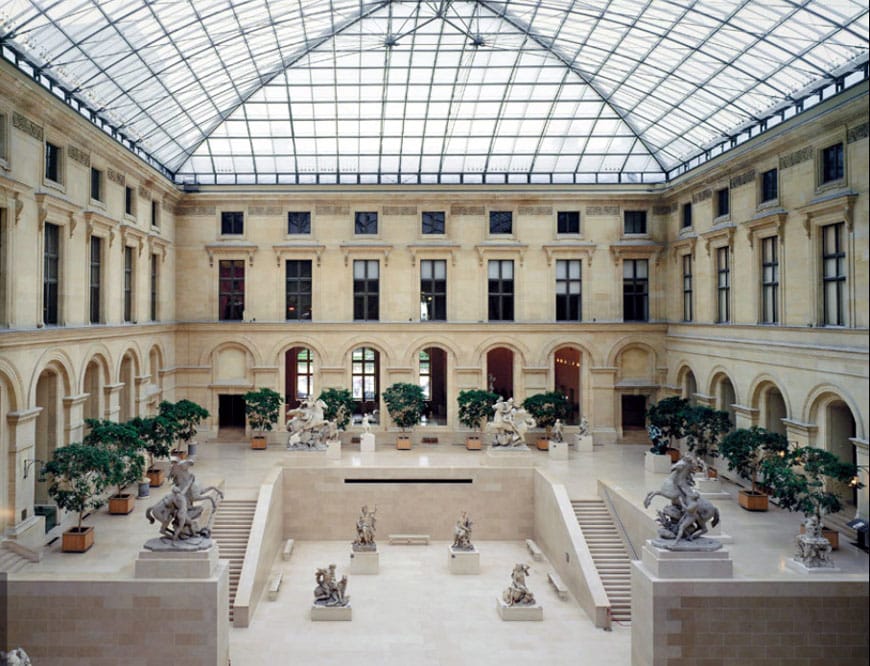 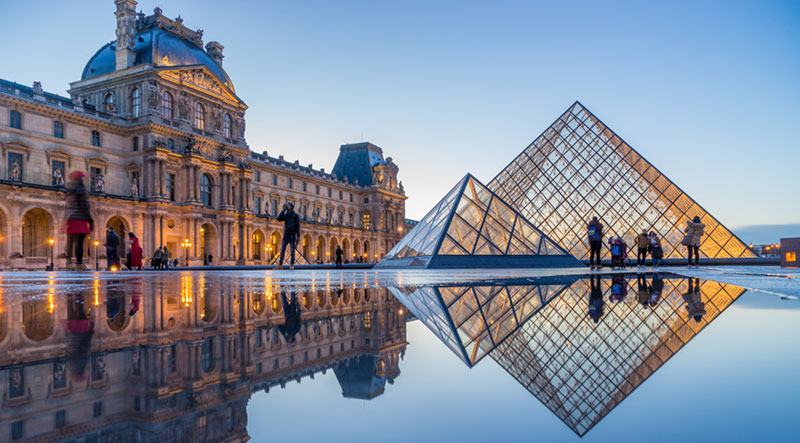 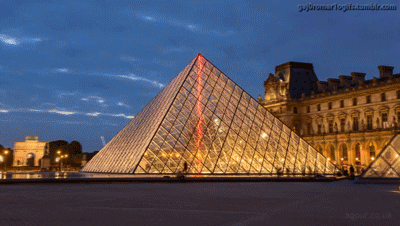 Le Louvre
Le Louvre
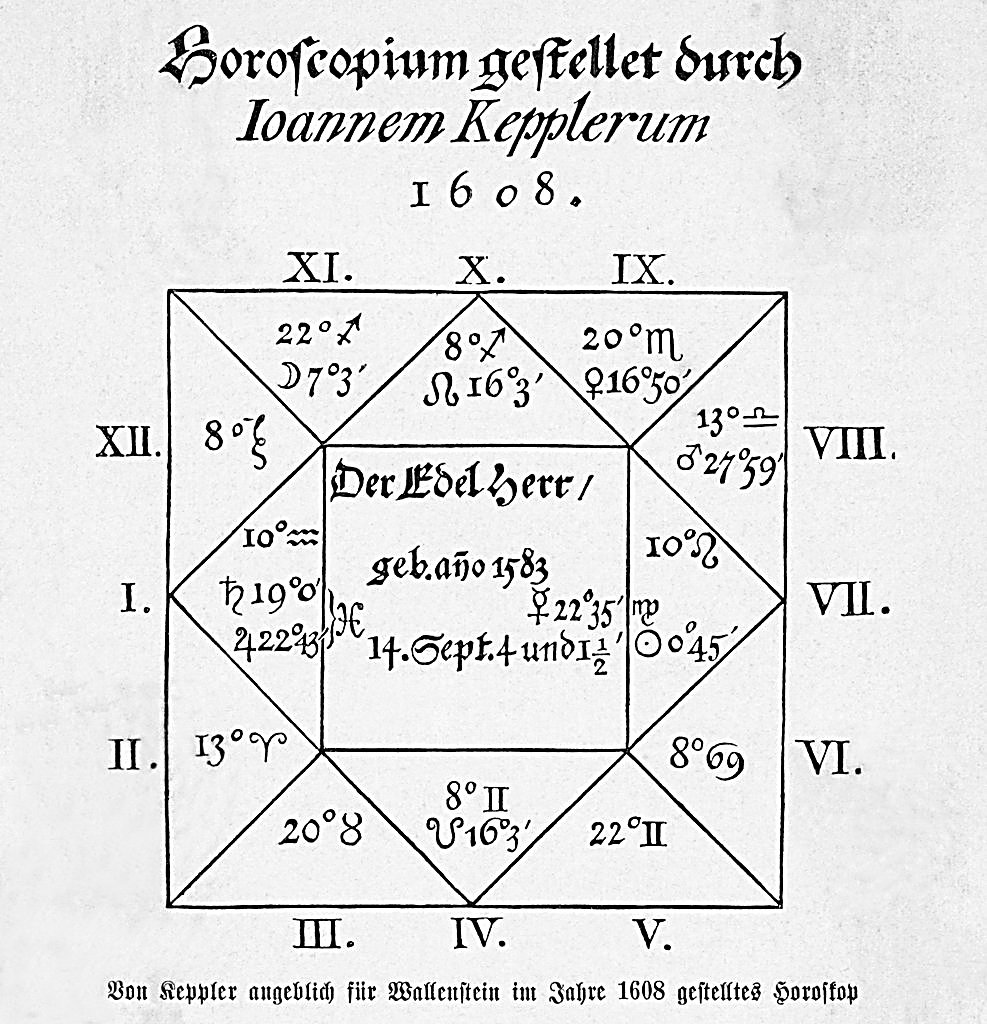 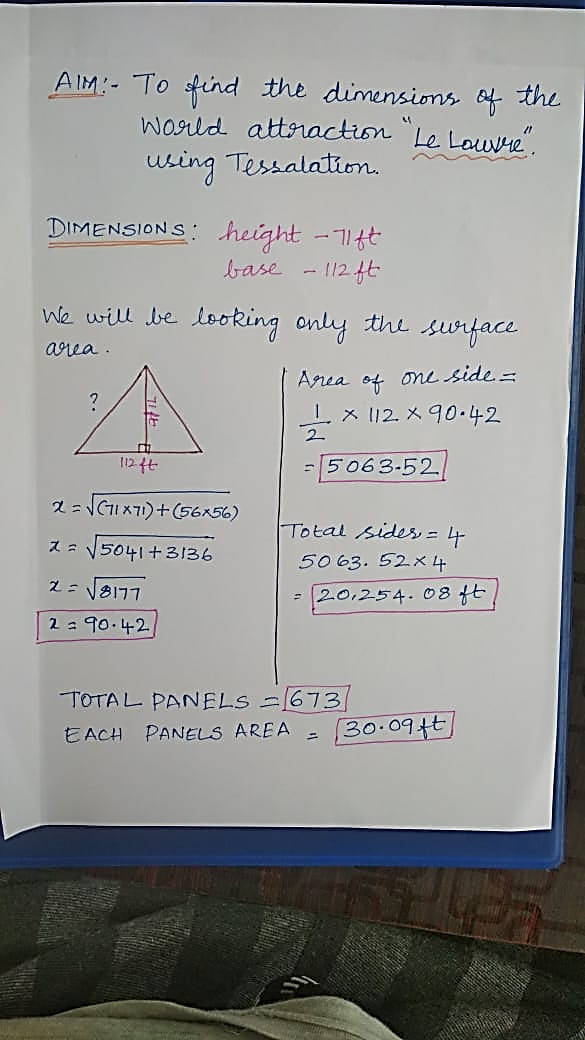 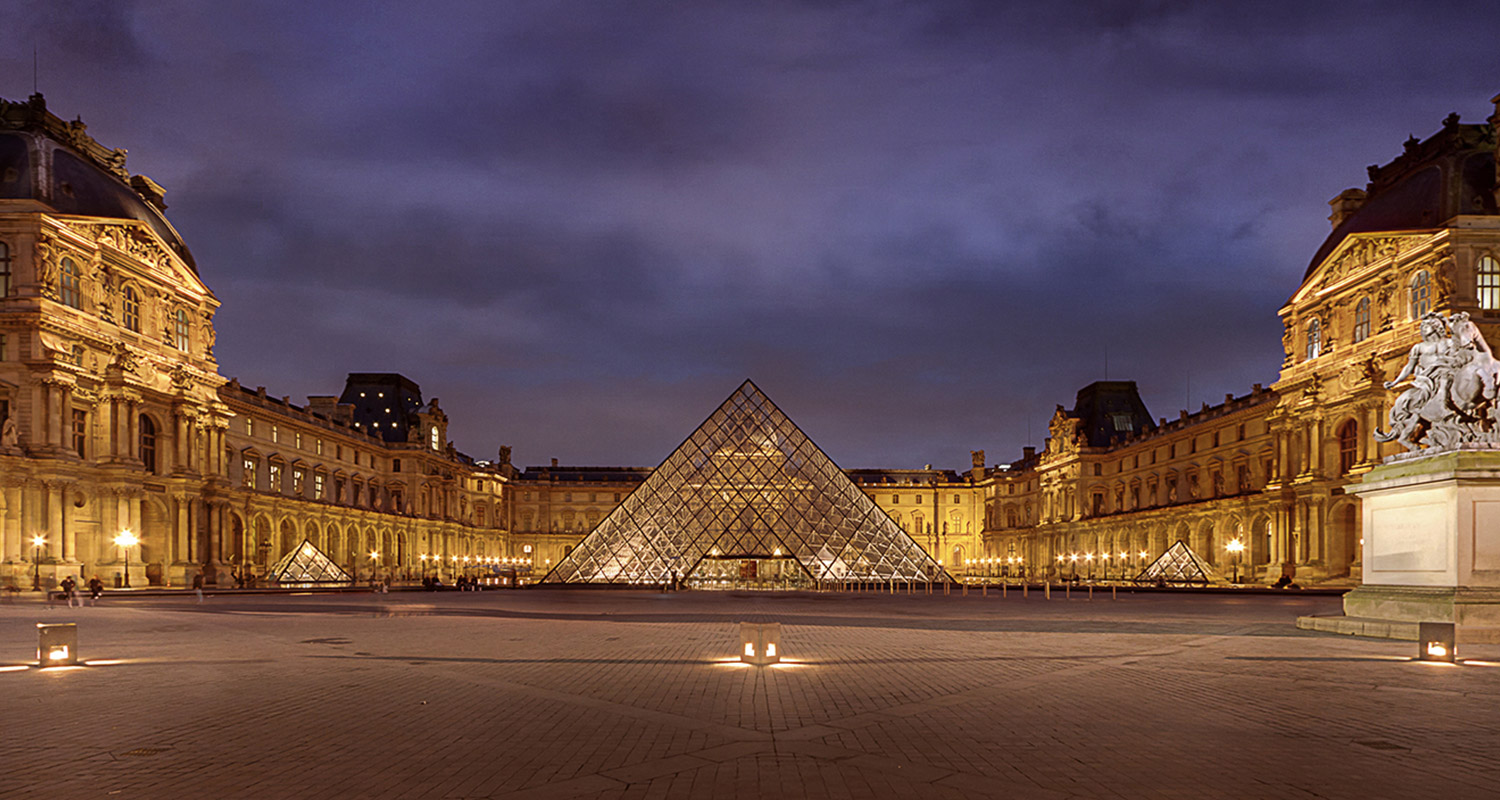